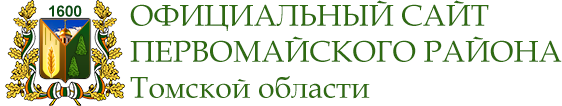 Паспорт
муниципального образования 
«Куяновское 
сельское поселение» 
Первомайского района Томской области
Администрация Первомайского района
2022 г.
1
ОРГАНЫ ВЛАСТИ
АДМИНИСТРАЦИЯ КУЯНОВСКОГО СЕЛЬСКОГО ПОСЕЛЕНИЯ:
Адрес: 636953, Томская область, район Первомайский, село Куяново, улица центральная, 18/1
Телефон: 8(38245) 33118
сайт: https://kuyanovskoe.ru/ E-mail: kuspmail@mail.ru 
Глава поселения – Юрков Евгений Леонидович,   1985 г.р. 
Срок полномочий:  сентябрь  2017 – сентябрь 2022
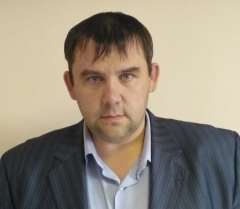 СОВЕТ КУЯНОВСКОГО СЕЛЬСКОГО ПОСЕЛЕНИЯ:
Адрес 636953, Томская область, район Первомайский, село Куяново, улица Центральная, 18/1
Телефон/факс: (38245) 35118
Председатель Совета –  – Юрков Евгений Леонидович, 
дата избрания – сентябрь 2017 г.
Совет Куяновского сельского поселения (далее Совет), избранный в сентябре 2017 г состоит депутатов различных профессий. Срок полномочий действующего Совета – до сентября 2022г. В своей деятельности Совет поселения 4-го созыва занимается в основном формированием нормативно-правовой базы, обеспечивающей Администрации Куяновского сельского поселения исполнение полномочий, согласно Федерального закона от 6 октября 2003 года №131-ФЗ «Об общих принципах организации местного самоуправления в Российской Федерации».

Совет является выборным представительным органом местного самоуправления Куяновского сельского поселения, действующим на постоянной основе, и осуществляет свою деятельность на основе Конституции Российской Федерации, законодательства Российской Федерации и Томской области, Устава Куяновского сельского поселения и Регламента Совета.
2
АДМИНИСТРАТИВНО-ТЕРРИТОРИАЛЬНОЕ ДЕЛЕНИЕ
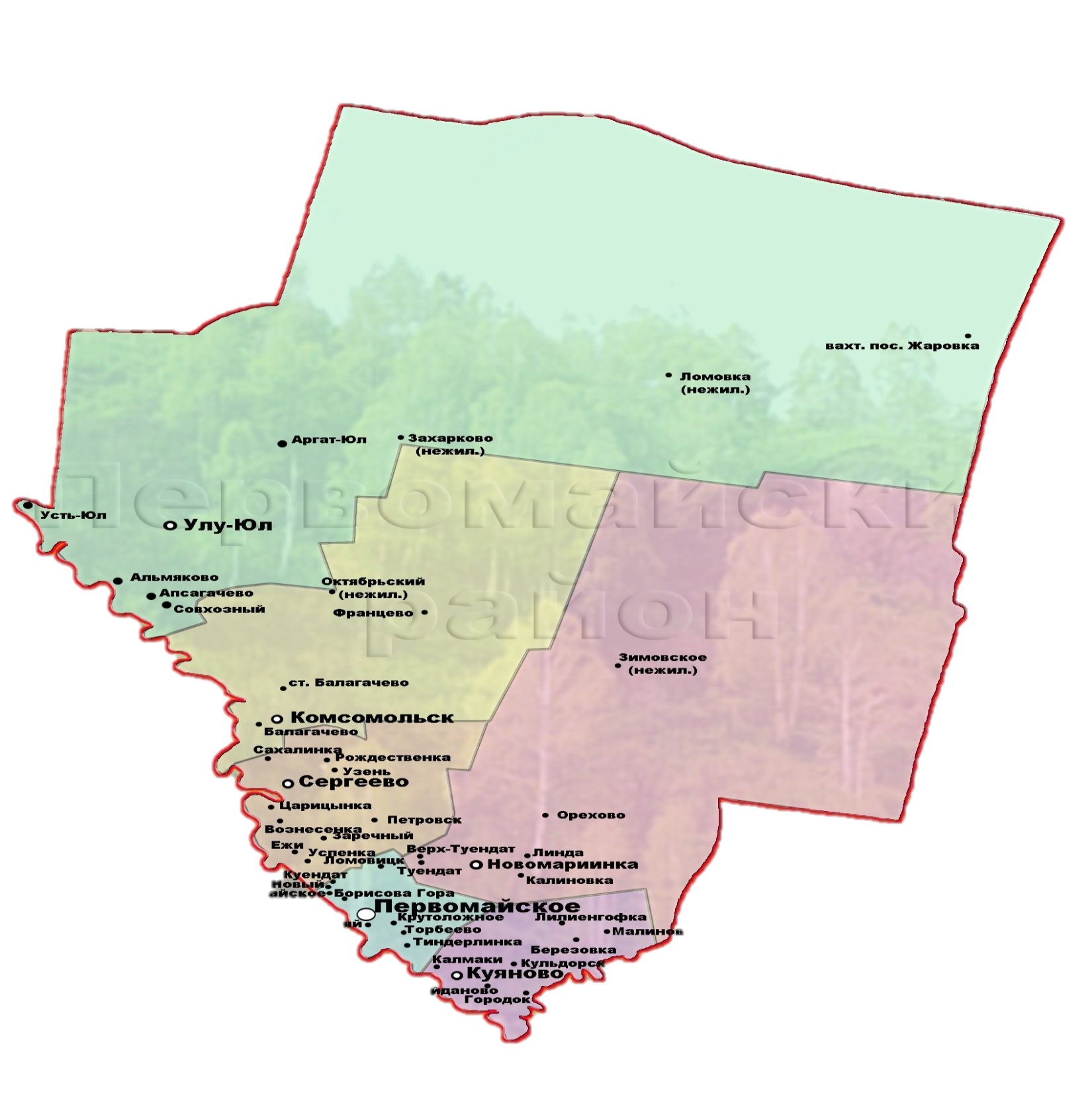 Самое южное по местоположению среди поселений Первомайского района. В северо-восточной части и на севере поселение граничит с Первомайским и Новомариинским поселениями, по восточной, южной и западной сторонам — с территорией Зырянского района. 

Общая площадь земель составляет 89835 га, в том числе:
15593 га земли сельхозназначения;
60059 га земли лесного фонда
Наиболее крупные населенные пункты: с. Куяново (административный центр), д. Березовка, д. Калмаки, д. Малиновка, д. Уйданово
7,9% от общей численности населения Первомайского район
3
БЮДЖЕТ ПОСЕЛЕНИЯ
4
СОЦИАЛЬНАЯ СФЕРА
Образование
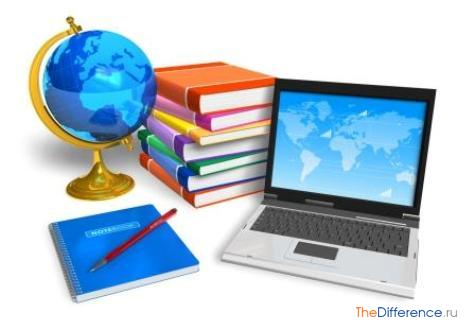 В Куяновском сельском поселении расположены 3 общеобразовательные школы: Куяновская СОШ, Калмацкая СОШ, Березовская СОШ

В общеобразовательных школах обучается 183 ученика.

Дошкольные учреждения посещают 45 детей.
Культура
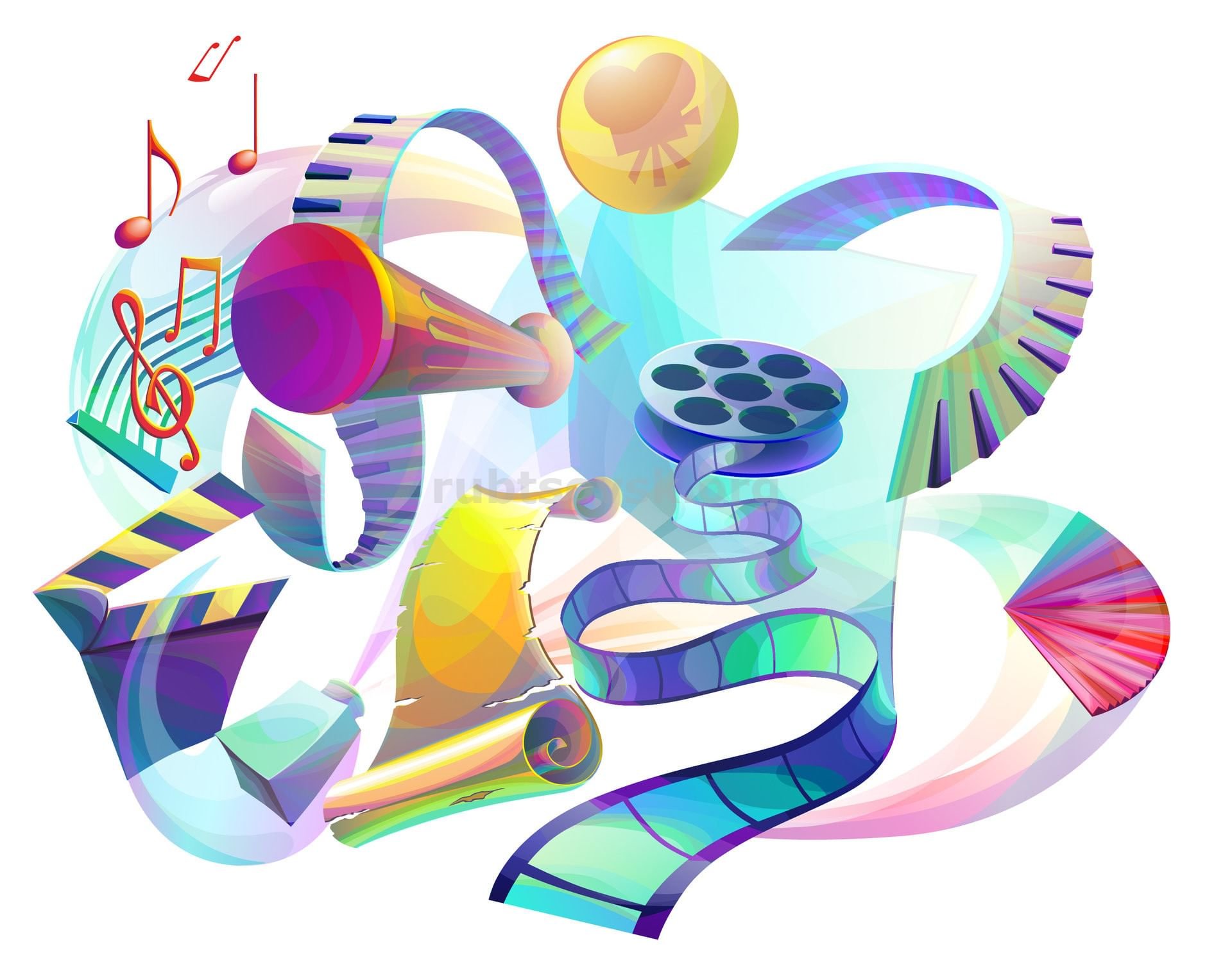 На территории  Куяновского поселения ведут деятельность 3 дома культуры и 2 библиотеки.

Ежегодно в учреждениях культуры проводится в среднем 494 мероприятий, в том числе 101 онлайн.

Количество читателей в библиотеках составляет 406 человек.
Здравоохранение
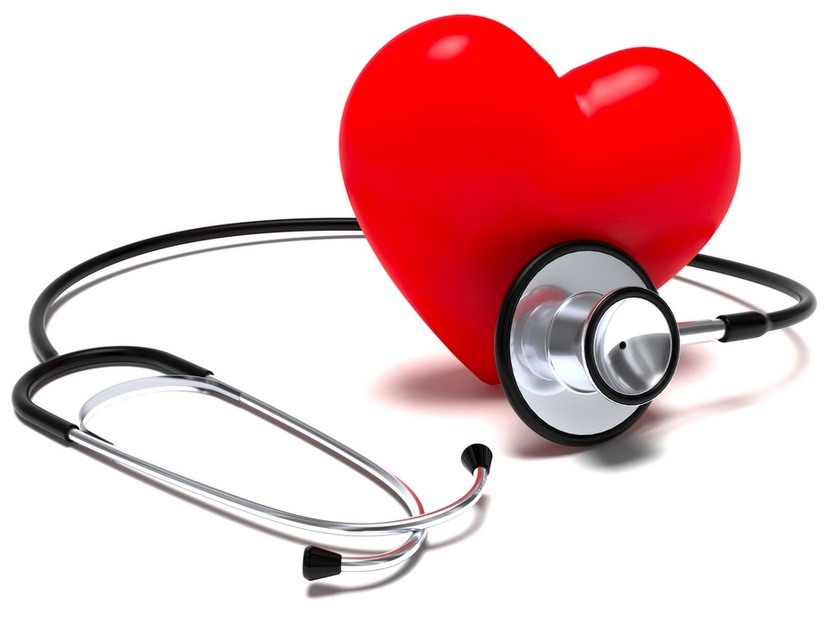 Здравоохранение Куяновского сельского поселения включает в себя следующие учреждения:
ФАП в с. Куяново;
ФАП в д. Калмаки;
ФАП в д. Березовка;
ФАП в д. Уйданово
5
КОММУНАЛЬНАЯ СФЕРА
Оказанием жилищно-коммунальных услуг в Куяновском сельском поселении занимается ООО «Аква-Сервис», ООО «ГазТехТранс»

Вывоз твердых бытовых отходов осуществляет АБФ «Логистик».
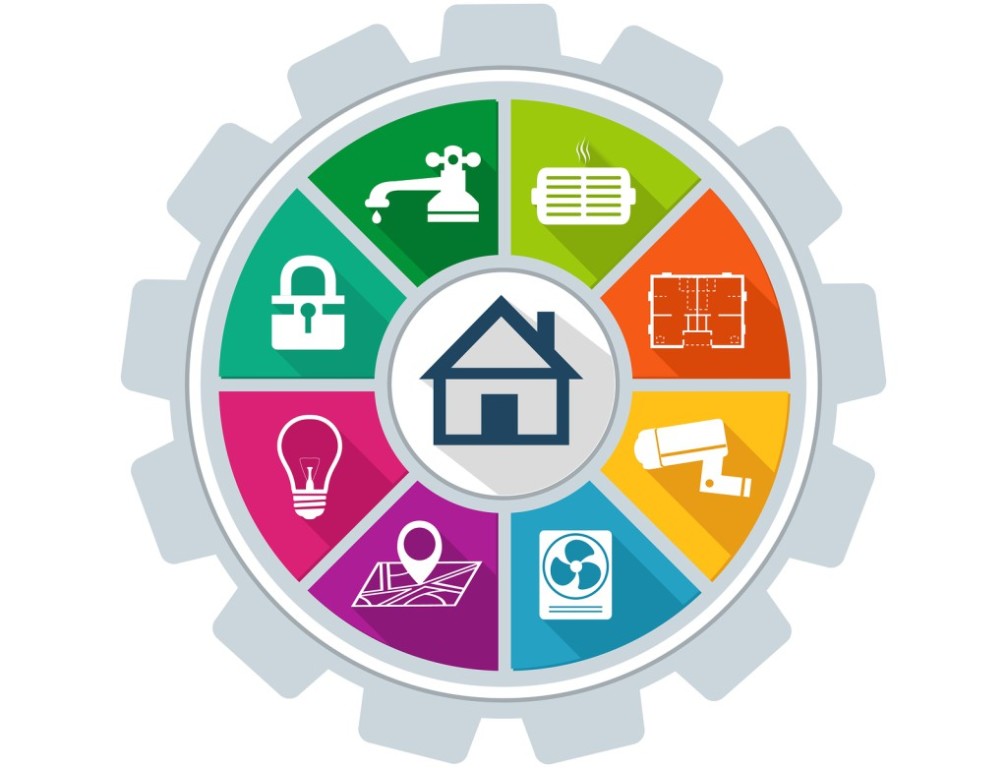 6
ПРЕДПРИНИМАТЕЛЬСТВО
Количество субъектов малого и среднего предпринимательства составляет 21 единицу.
Лесная отрасль: ИП Кайбазаков И.В., ИП Петерсон А.А., ИП Соловьев М.С.

Сельское хозяйство: ООО «Агро», СПОК «Держава», ООО «Березовская ферма», ООО «АПК Первомайский», ИП Волкова Н.В., ИП Резниченко А.А.

Потребительский рынок: ИП Куланачев А.И., ООО «Матренин Двор»,     ИП Чичак А.И.

Сфера торговли: ИП Куланачев А.И., ООО «Феникс», ИП Сукач А.А.
7
ТОЧКИ РОСТА
Перспективы роста связаны с деятельностью предприятия по разведению свиней ООО «Агро» в с. Куяново и сельскохозяйственными предприятиями в д. Березовка ООО «Березовская ферма», ООО «АПК Первомайский», СПОК «Держава». 
На территории сельского поселения достаточно хорошо развиты личные подсобные хозяйства, значительные сенокосные угодья позволяют говорить и о перспективах дальнейшего развития и перехода на более высокий уровень КФХ. Также следует отметить развитие туристического направления данного сельского поселения в д. Березовка, д. Городок,         д. Бихтулино.

Инвестиционные площадки
8
ТОЧКИ РОСТА
Территории роста
- д. Березовка. На территории располагаются сельскохозяйственные предприятия ООО «Березовская ферма», ООО «АПК Первомайский», СПОК «Держава». Активное развитие туристического направление, наличие на территории этнокультурного комплекса «Янов Хутор». В перспективе строительство дома культуры. Развита социальная сфера.
- д. Калмаки. На территории населенного пункта расположен свинокомплекс ООО «Агро», планируется дальнейшее развитие данного предприятия и создание новых рабочих мест.
с. Куяново. Административный центр Куяновского сельского поселения. На территории расположено сельхозпредприятие предприятие ООО «Агро», планируется дальнейшее развитие данного предприятия и создание новых рабочих мест.

Территории стабильности
- д. Городок. Перспективы развития туризма, живописное место на берегу реки, расположены дачи. На территории населенного пункта осуществляет деятельность КФХ Волковой Н.В.
- д. Малиновка. Населенный пункт расположен вблизи д. Березовка, на территории расположен лесной массив, расположены богатые дикоросами, осуществляет деятельность предприятие по переработке древесины.
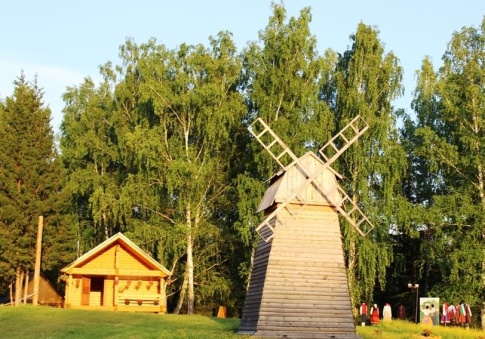 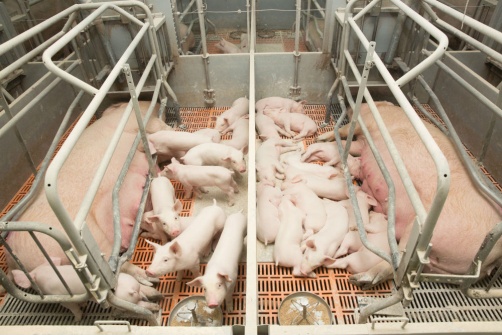 9
ПРОБЛЕМНЫЕ ВОПРОСЫ
10